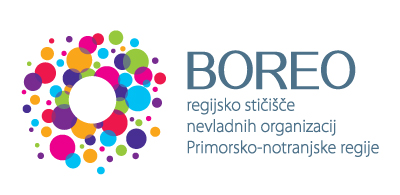 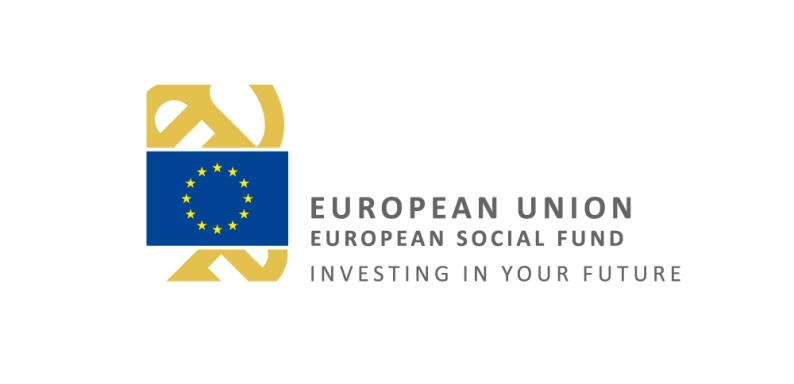 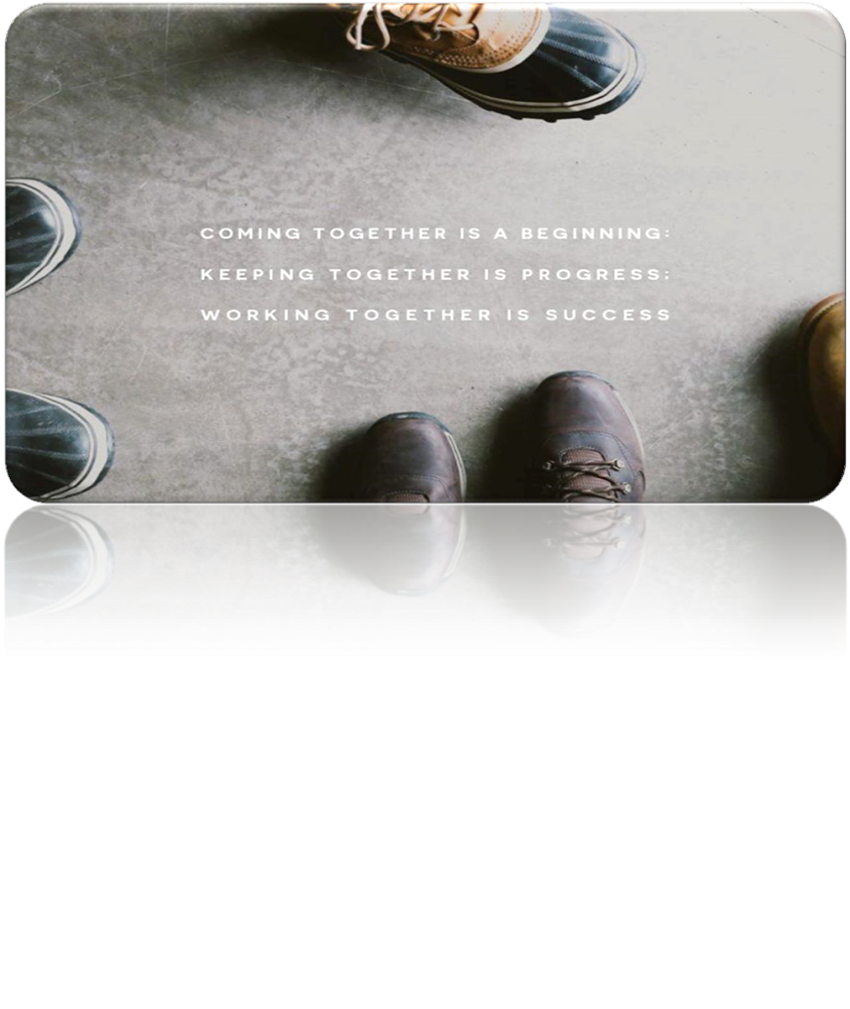 Srečanje NVO s potencialom in programski svet BOREO, 
Narin, 30.11.2016
Pregled delovnega programa BOREO 2015-17 (1)
Specifični cilj 1: „nevladne organizacije s potencialom“ 
Okrepiti informiranost, organizacijsko, strokovno in zagovorniško usposobljenost NVO, ki imajo potencial za naslavljanje lokalnih potreb in s tem prispevati k trajnosti NVO in njihovi večji vlogi pri izvajanju javnih storitev

Specifični cilj 2: „oblikovanje lokalnih politik“
Prispevati k večji vlogi NVO pri oblikovanju lokalnih/regionalnih politik: 
Identifikacija nenaslovljenih lokalnih potreb (trajnostni razvoj, otroci in mladina, turizem, socialno podjetništvo)
Identifikacija neustreznih lokalnih politik (občinski razpisi, pravilniki,…)
izvedba zagovorniških kampanj za neustrezne lokalne politike
Pregled delovnega programa BOREO 2015-17 (2)
Specifični cilj 3: „čezsektorska partnerstva“ 
Okrepiti čezsektorsko povezovanje in sodelovanje za reševanje lokalnih potreb (npr. na  področju izobraževanja, usposabljanja, zdravja, zaposlovanja, varstva okolja/narave, urejanja prostora, socialnih storitev, dostopnosti kulturnih dobrin, ipd.)
Korporativno prostovoljstvo, trženje poslanstva
Povezovanje za skupne prijave na razpise (SLO-CRO) 
Začasna raba prostora, turistična kooperativa, mreža na področju otrok in mladostnikov

Specifični cilj 4: „Okrepljena vloga stičišča - izboljšanje pogojev delovanja NVO “
Okrepiti vlogo regionalnega  stičišča z namenom izboljšanja položaja ter pogojev za delovanje NVO (v odnosu do občin, kjer so sedeži upravnih enot, do regionalnih razvojnih agencij, ipd.): 
Razpisi za NVO na lokalni ravni (SOS, CNVOS in reg. Stičišča), priročnik + konferenca
Predstavniki NVO v regijskih in nacionalnih telesih (RSR, LAS-i, svet vlade RS za NVO..)
Minimalni standardi vključevanja javnosti v procese odločanja na lokalni ravni
Sodelovanje z RRA in drugimi podpornimi okolji (inovacije, podjetništvo...)
Spremljanje izvajanja programa CLLD
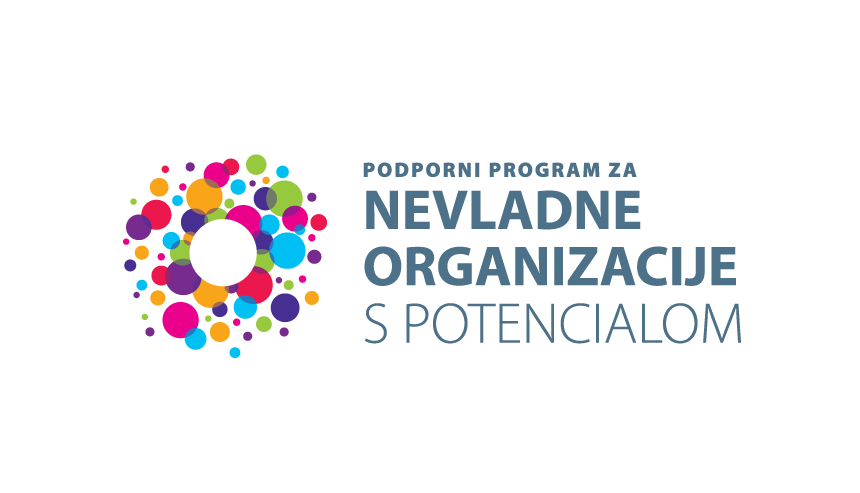 Predpogoj za vključitev v program je odgovor/rešitev za nenaslovljeno lokalno potrebo, prijava in sprejetje 10 organizacij v program
Podpora izbranim NVO s potencialom za razvoj na treh področjih (in/ali):
Organizacijski razvoj
Strokovni razvoj
Zagovorništvo 
Končni rezultat je nova inovativna storitev ali izdelek v naši regiji, kot odgovor na nenaslovljeno lokalno potrebo.
V kolikor ni primernih NVO s potencialom poskusimo le-te potrebe pokriti z motiviranjem NVO iz drugih regij, da odprejo podružnice in izvajajo storitve v naši regiji
Intenziven program usposabljanja (individualni načrti usposabljanj) obsegajo svetovanja, mentorstva, coaching, usposabljanja, študijski obiski dobrih praks, povezovanje v mreže (peer-to-peer).
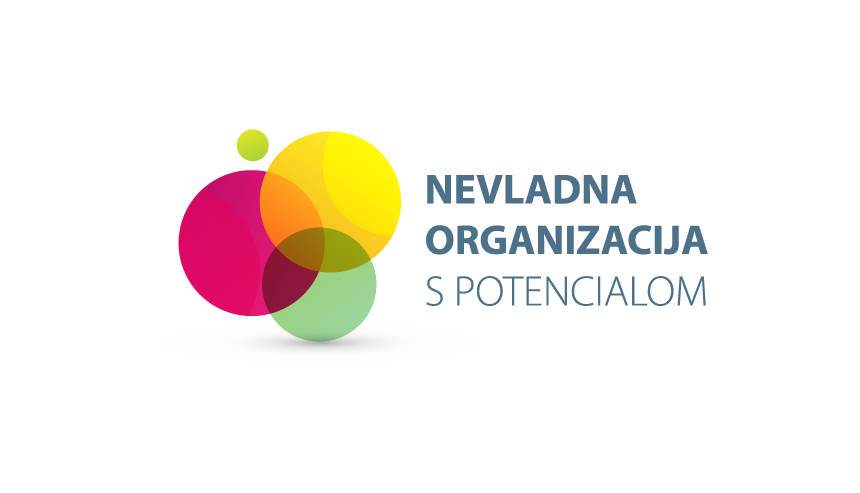 Izbranih 10 organizacij iz Primorsko-notranjske regije za obdobje 2015-17 je:
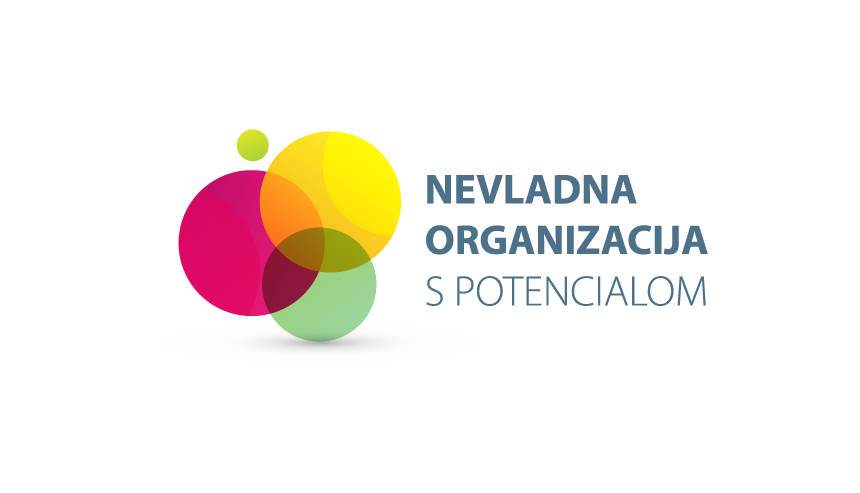 Izbranih 10 organizacij iz Primorsko-notranjske regije za obdobje 2015-17 je:
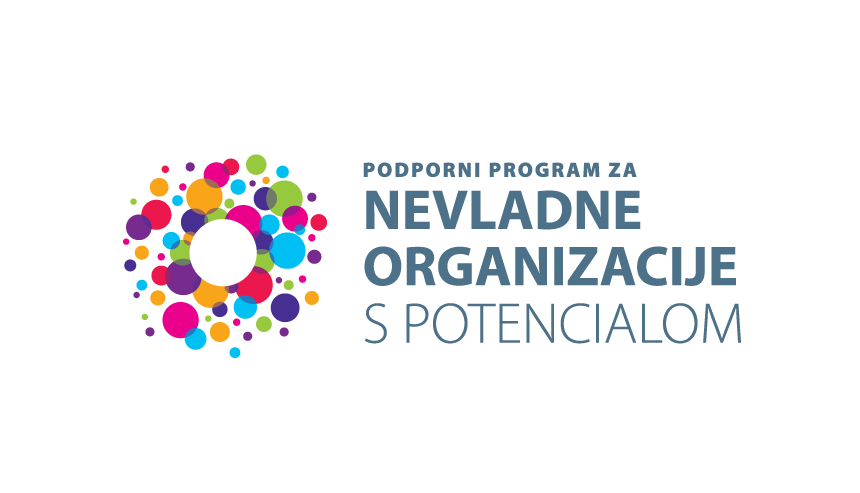 Za pokrivanje nenaslovljenih lokalnih potreb bomo poskusili „uvoziti“ NVO iz drugih regij:
Društvo Smetumet (reciklaža)
Zavod Sopotniki (prostovoljska mreža za prevoz starostnikov)
Zavod Zadihaj Maribor (trajnostna mobilnost)
Zavod Nora (Logout) (programi odvajanja od spletnih odvisnosti)
Center za psihoterapijo in psihosocialno pomoč Koper,
Zavod Modri december (programi za avtizem in Aspergerjev sindrom)
Pravni center za varstvo človekovih pravic, Koper
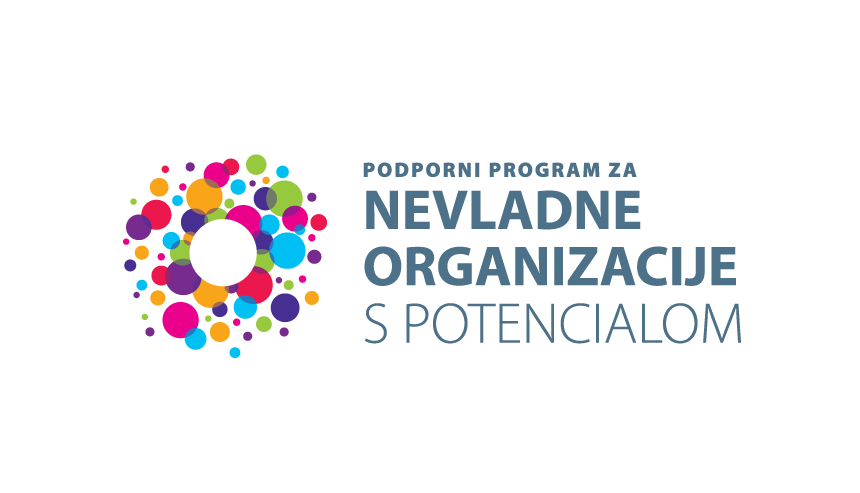 Nadaljnje aktivnosti v podpornem programu NVO s potencialom:
Podelitev certifikatov/označb NVO s potencialom
Dokončanje individualnih načrtov za usposabljanja in določitev delovnih načrtov
Podpis pogodb o sodelovanju
V januarju osnovna delavnica o pripravi projektnih idej in nadaljevalna delavnica za kompleksne projektne ideje (prijave na razpise)
Delavnica spletne prodaje/online medijev
Ciljno informiranje
Promocija programa in udeležencev 
Zaključna vrednotenja uspeha in doseganja kazalnikov
Konec programa jesen 2017
Aktualne informacije
Razpis LAS za razvoj podeželja
Čezmejno sodelovanje SLO-HR
Kampanja #nulapet
Razvojni svet regije, Dogovor o razvoju regije
Celostne prometne strategije (Cerknica, Il. Bistrica, Postojna)
Sprejemanje občinskih proračunov (javne obravnave)
Pobude za spremembe razpisov na lokalni ravni
Hvala za vašo pozornost!Vprašanja & odgovori…